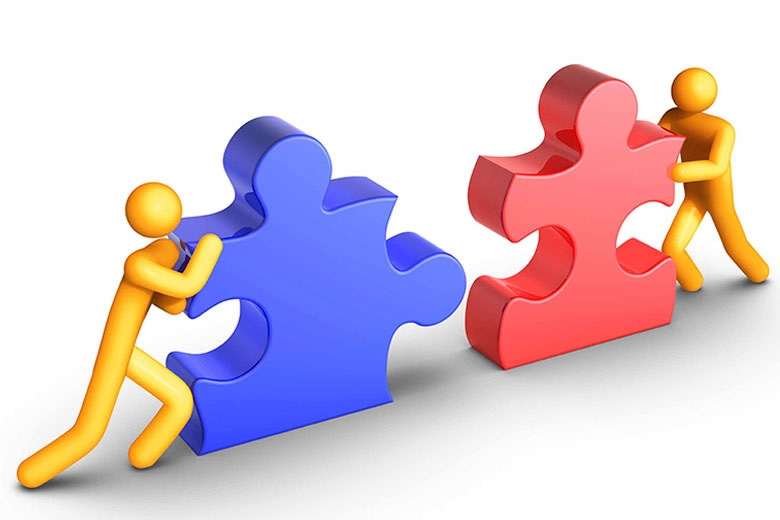 Конфликт и компромисс
newUROKI.net
Конфликты - неотъемлемая часть нашей жизни, возникающие вследствие разногласий, противоречий или столкновений интересов. Однако умение конструктивно разрешать конфликтные ситуации является ключевым навыком, который позволяет сохранять взаимоотношения и находить взаимовыгодные решения. В рамках данной презентации мы подробно рассмотрим природу конфликтов, различные стратегии поведения в конфликтных ситуациях, а также изучим компромисс как эффективный способ их разрешения.
Презентация для классного часа по теме: "Конфликт и компромисс"
Новые УРОКИ newUROKI.net
Всё для учителя – всё бесплатно!
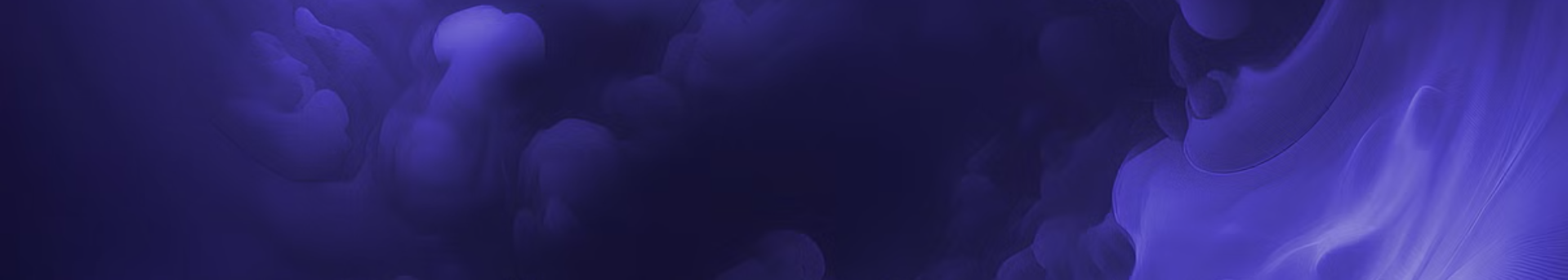 newUROKI.net
Понятие конфликта и его природа
Что такое конфликт?
Причины конфликтов
Виды конфликтов
Конфликт - это столкновение противоположно направленных целей, интересов, позиций, мнений или взглядов двух или более людей. Конфликтные ситуации возникают, когда одна сторона пытается помешать реализации целей другой стороны.
Конфликты могут быть вызваны различными факторами, такими как нехватка ресурсов, разногласия в ценностях и приоритетах, недопонимание, плохие коммуникации, личные обиды и эмоциональные реакции.
Конфликты могут быть внутриличностными, межличностными, между личностью и группой, а также межгрупповыми. Они могут носить как конструктивный, так и деструктивный характер.
newUROKI.net
Структура и динамика конфликта
Возникновение
На этой стадии появляется противоречие или столкновение интересов, которое при определенных условиях может перерасти в конфликтную ситуацию.
Конфронтация
Конфликтующие стороны открыто выражают свои позиции и переходят к активным действиям.
1
2
3
Осознание
Стороны начинают осознавать наличие проблемы и готовятся к противостоянию.
newUROKI.net
Стратегии поведения в конфликте
Соперничество
Уклонение
Компромисс
Стремление добиться своих целей в ущерб другой стороне, настаивать на своей правоте любой ценой. Эта стратегия может быть эффективна, когда вопрос имеет большую важность, но часто приводит к ухудшению отношений.
Игнорирование или избегание конфликтной ситуации. Данная стратегия может использоваться, когда конфликт незначителен или когда требуется время, чтобы подготовиться к нему.
Взаимные уступки, поиск промежуточного решения, при котором обе стороны частично удовлетворяют свои интересы. Это конструктивная стратегия, позволяющая сохранить взаимоотношения.
newUROKI.net
Компромисс как способ разрешения конфликта
Что такое компромисс?
Преимущества компромисса
1
2
Компромисс - это взаимные уступки, при которых стороны частично удовлетворяют свои интересы ради достижения согласия.
Компромисс позволяет сохранить хорошие отношения, избежать эскалации конфликта и найти взаимоприемлемое решение, которое устраивает обе стороны.
Когда применять компромисс?
Правила компромисса
3
4
Компромисс эффективен, когда стороны готовы к диалогу, интересы не являются принципиальными и обе стороны заинтересованы в сохранении взаимоотношений.
Выявление интересов, а не позиций, открытость к диалогу, готовность к взаимным уступкам и поиск решения, выгодного для обеих сторон.
newUROKI.net
Правила конструктивного разрешения конфликтов
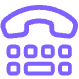 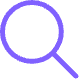 Эффективная коммуникация
Эмпатия
Открыто и ясно выражайте свои мысли, внимательно слушайте другую сторону.
Старайтесь понять точку зрения оппонента и его чувства.
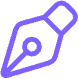 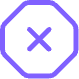 Готовность к компромиссу
Поиск решений
Будьте готовы к взаимным уступкам ради достижения согласия.
Фокусируйтесь на решении проблемы, а не на личности оппонента.
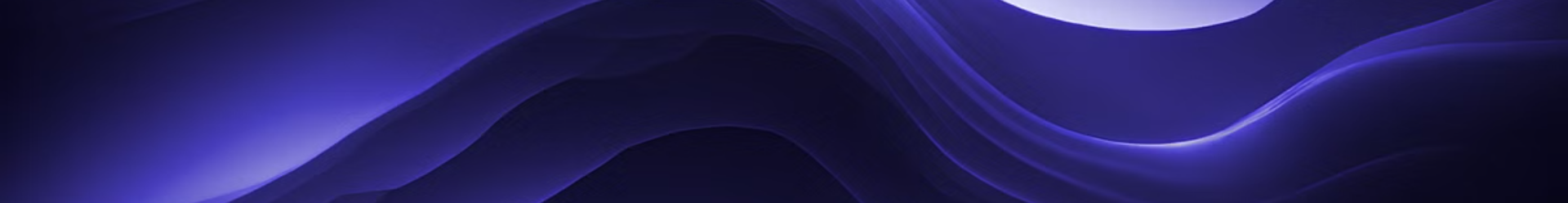 newUROKI.net
Профилактика конфликтов в классном коллективе
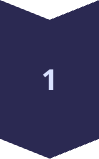 Формирование команды
Организуйте совместные мероприятия, которые помогают учащимся лучше узнать друг друга и сплотиться.
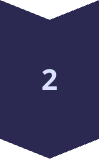 Эффективная коммуникация
Регулярно проводите классные часы, посвященные развитию навыков общения.
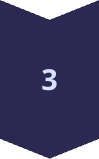 Поощрение сотрудничества
Создавайте условия для совместной работы и групповых проектов, где ученики учатся взаимодействовать.
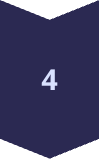 Управление эмоциями
Помогайте ученикам развивать эмоциональный интеллект и навыки конструктивного выражения чувств.